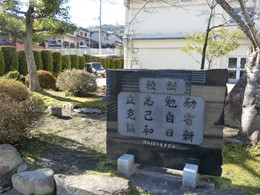 令和５年度　
川西市立清和台中学校　学校教育方針
＜校　　訓＞
 立志勉励　　　志を立て、勉め励む
 克己自省　　　己れの弱さに打ち勝ち、自分の態度を省みる
 協和日新　　　心を合わせ仲良くし、日々新しくなる
学校教育目標
　（めざす生徒像）
めざす学校像
   １、 誰もが誇りに思える学校
   ２、思いやりの心を育てる学校
   ３、誰からも信頼される学校
　
めざす教職員像
　１、生徒の関心・意欲を高め魅力ある授業が展開できる教員　　　
　２、模範を示し、生徒の課題に寄り添い、共に学びあうことが
　　　できる教職員
　３、組織力が発揮できる教職員
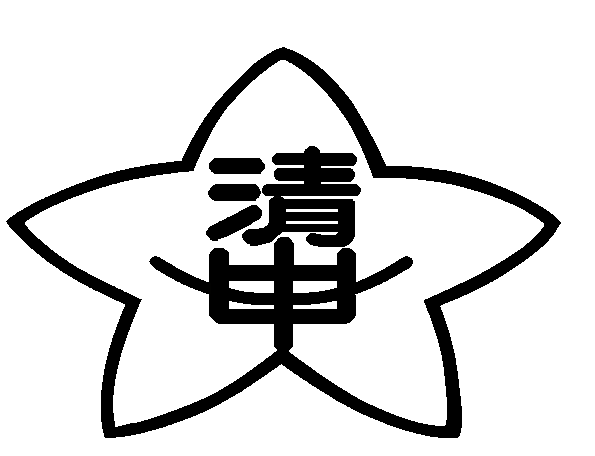 知性高く明るい生徒
信じあい協力する生徒
健康で気力のある生徒
知性高く明るい生徒
知
徳
体
～ 知・徳・体の調和のとれた人間性豊かな生徒の育成 ～
教育の重点　　　　

１、確かな学力の育成　
　①学ぶことに興味・関心を持ち、基礎的・基本的な知識や技能の習得と、これらを活用して課題解決に
　　　粘り強く取り組む意欲を育てる。
　 ②主体的・対話的で深い学びの実現に向けて、生徒の課題に対応した,わかる授業の創造に努める。
　 ③生徒一人一人の教育ニーズを把握し、自立と社会参加を見据えた特別支援教育の充実に努める。
２、豊かな人間性の育成
 　①教育活動全般を通して生徒の道徳性を養うと共に社会性を培い、自立心や自律性が発揮できる学習
　　　集団の充実に努める。
　 ②規律正しい態度で授業や行事等、主体的に参画できる集団づくりと、未来の自分の為に生き方を考え
　　　る態度や能力を育む。
　 ③生徒理解に基づく生徒指導や心の安定を図る教育相談体制の充実に努める。
３、健やかな体の育成
 　①保健活動と安全体制の構築に努め、主体的に行動する態度を育成する。
　 ②震災の教訓に学び、生命を大切にする心を育て、災害に即応できる力を培う。
 ４、教職員研修の充実
　 ①教職員が学びあえる学校を目指す。
　 ②教職員が自ら学びを深めるとともに、互いの学びを発信し、交流し、深め合う。
 ５、学校・家庭・地域の連携
　 ①学校運営協議会と協働し、家庭や地域から信頼される学校づくりに努める。
　 ②地域の教育財産を活用し、地域に根ざす学びの場としての学校を目指す。